Orville and Wilber Wright
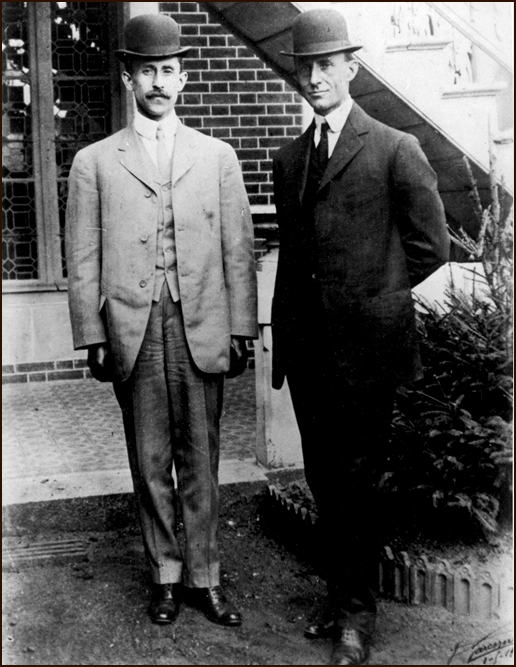 The first men to successfully fly an airplane.

The flight lasted only twelve seconds, but it proved men could fly.
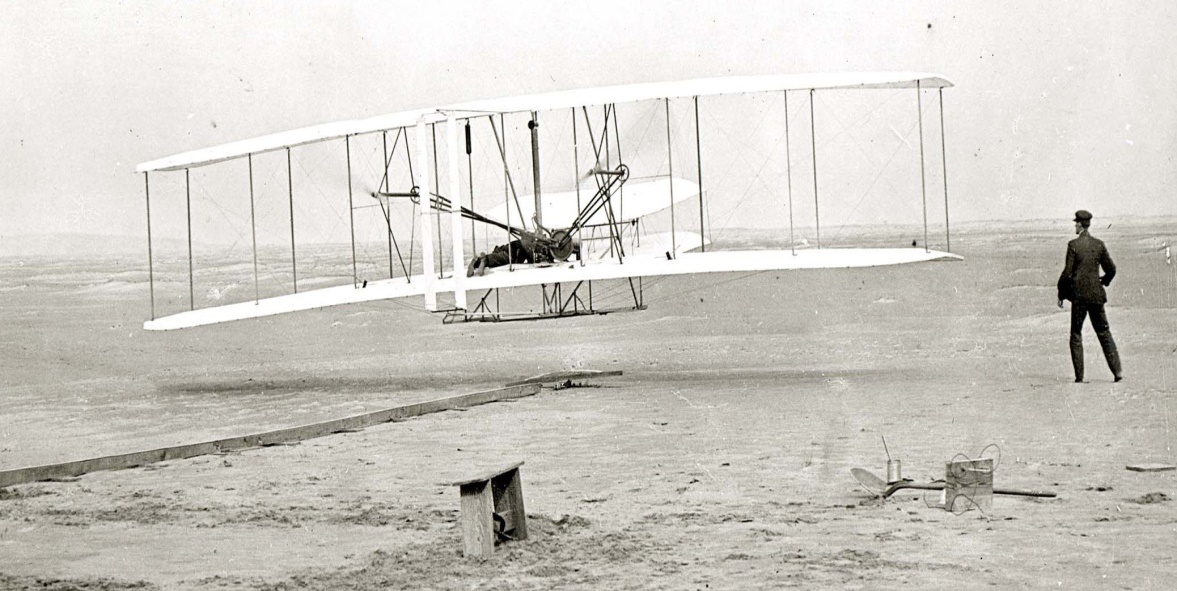 Changes in the Home
Early factories produced things for ordinary people
Flour
Textiles (plain cloth)
Household items

Men’s work was moving outside of the household for wages.  The wages would be used to buy produced goods.

Women’s work increased.

Children’s labor was replaced.  Children started to go to school.  Education was encouraged.
Negative Effects on Industrial Revolution
Factories
Dangerous (3-5% of workforce killed or injured on the job)
Pushed employees and machines to the limit

Ways of life threatened
Railroads eliminate small towns that were not along lines

Cultures became more homogenized from area to area.

Native Americans ways of life threatened 
Buffalo killed by trains and hunting expeditions (decline of 10’s of millions

Farmers hated railroad and progress through their lands.
Late Industrial RevolutionMass production and “Fordism”
Low skill requirements of workers

Moving assembly line
Interchangeable parts

Large volume production of a single model

Low-priced goods; lo margin and profit

Economies for sale

Special purpose machines
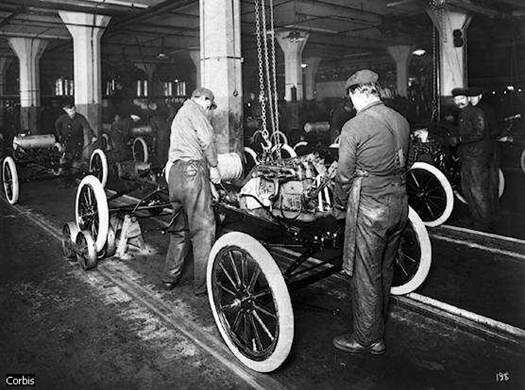 Late Industrial RevolutionImpact of Mass Production
Mass consumption

German and Russian Industrialization

Cultural influences
Art
Music
Film (i.e. Charlie Chaplin – Modern Times
Architecture.
Late Industrial RevolutionLabor Experience
Clock vs. Task Orientation

Working along                                                        with the machine

Working  on only                                                      one small piece

Two competing                                                   experiences/demands
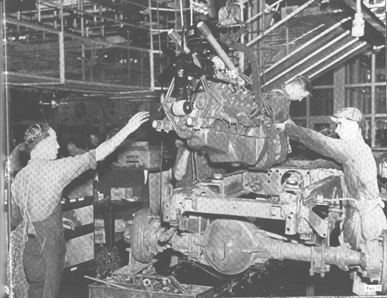 Industries Increase
Mining – iron ore, limestone, copper, etc.

Shipping – large freighters

Logging – more demand for lumber
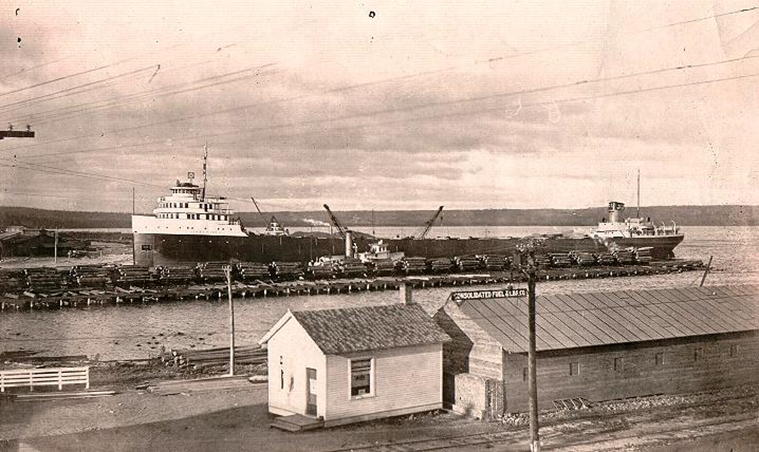 Ford wants Independence
Ford didn’t want to depend on anyone else for his automobile industries.

He set out to own all aspects
Lumber: Upper Peninsula

Iron ore, copper, limestone: Upper Peninsula, Minnesota

Coal: Kentucky, West Virginia

Rubber Planation: Brazil (2.5 million acres)

Railroads and shipping
Ford in the Upper Peninsula
Ford’s demand for natural resources 

Bought mines, ships, and built railroads

Acquired 500,000 acres of forest in Upper Peninsula
Proper resource management
Worked with U.S. Forest service
Ford Creates “Village Industries”
Kingsford (1923)
Built homes, schools, and hospitals

14 assembly plants, sawmill, steam power plant, dam, hydroelectric facility, chemical charcoal plant.

Built “Woodie” station wagon and Glider for World War 2

Alberta
Built as a result of more demand                                                    for resources

Built homes, schools, and                                                            social buildings.
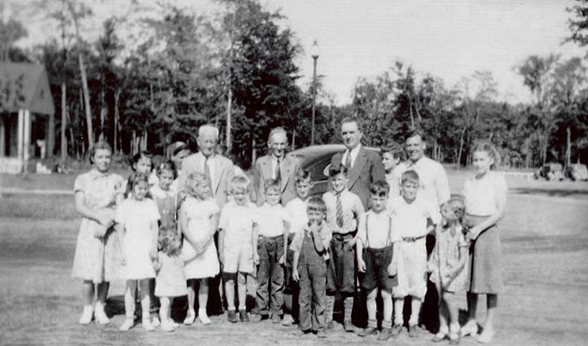 Ford Dies
Ford died in 1947

By 1950’s wood was no longer needed in auto industry

Company management began closing down Upper Peninsula operations around 1955.